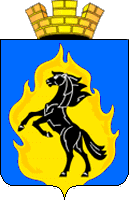 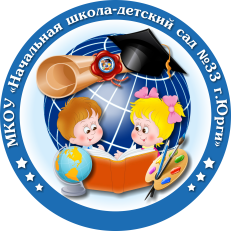 «Сокращение времени у младших воспитателей на сдачу и получение белья МКОУ «НШДС №33 г.Юрги»
МКОУ "Начальная школа – детский сад №33 г. Юрги"
Команда проекта
Ворошилова Оксана Александровна – старшая медицинская сестра МКОУ «Начальная школа – детский сад №33 г. Юрги»
Безгодова Татьяна Валентиновна –завхоз МКОУ «Начальная школа – детский сад №33 г. Юрги»
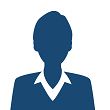 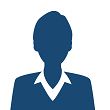 Погосян Гаяне Григорьевна - медсестра «Начальная школа – детский сад №33 г. Юрги»
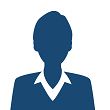 Вяткина Валентина Николаевна
–прачка   МКОУ «Начальная школа – детский сад №33 г. Юрги»
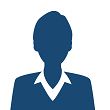 Паспорт проекта
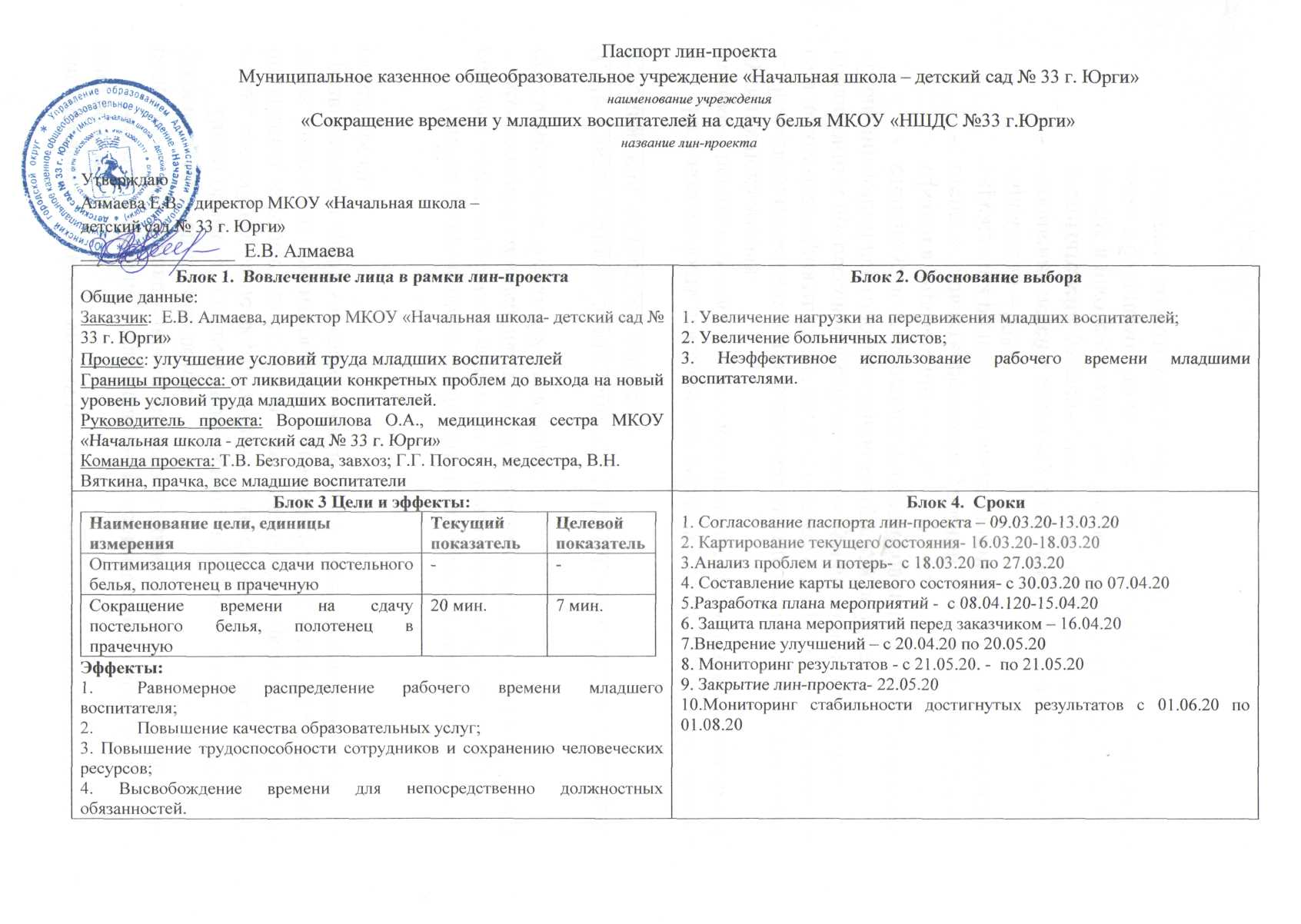 Карта текущего состояния процесса «Сокращение времени у младших воспитателей на сдачу и получение белья МКОУ «НШДС №33 г.Юрги»
1
4
5
2
3
4
ШАГ 1
ШАГ 2
ШАГ 3
Младший воспитатель

Смена (по графику ) постельного белья



(10-15 мин.)
Младший воспитатель

Сбор постельного белья, передача постельного белья в прачечную (отдельный корпус №2)


(5-10 мин.)
Прачка 


Выдача постельного белья


(10-15 мин.)
ВХОД
3
ШАГ 4
5
Ш
Ш
ВЫХОД
ВПП
 (время протекания процесса) 
28-45 мин.
Младший воспитатель


Возвращение из корпуса №2 в корпус №1
 
(3-5  мин.)
1
1.    Нахождение прачечного помещения в другом корпусе
2.  Неоптимальная логистика (лишние перемещения)

Нет  специально оборудованной прачечной в основном корпусе

Большая продолжительность выдачи белья

Увеличение процента заболеваемости младших воспитателей
2
3
4
5
4
Введение в предметную область(описание ситуации «как есть»)
Пирамида проблем
1.    Нахождение прачечного помещения в другом корпусе
2.      Неоптимальная логистика (лишние перемещения)
Нет  специально оборудованной прачечной в основном корпусе
Большая продолжительность выдачи белья
Увеличение процента заболеваемости младших воспитателей
4
Проблемы, решение которых требуется на локальном и региональном уровне
2
3
4
1
Диаграмма спагетти Процесс сдачи белья младшими воспитателями
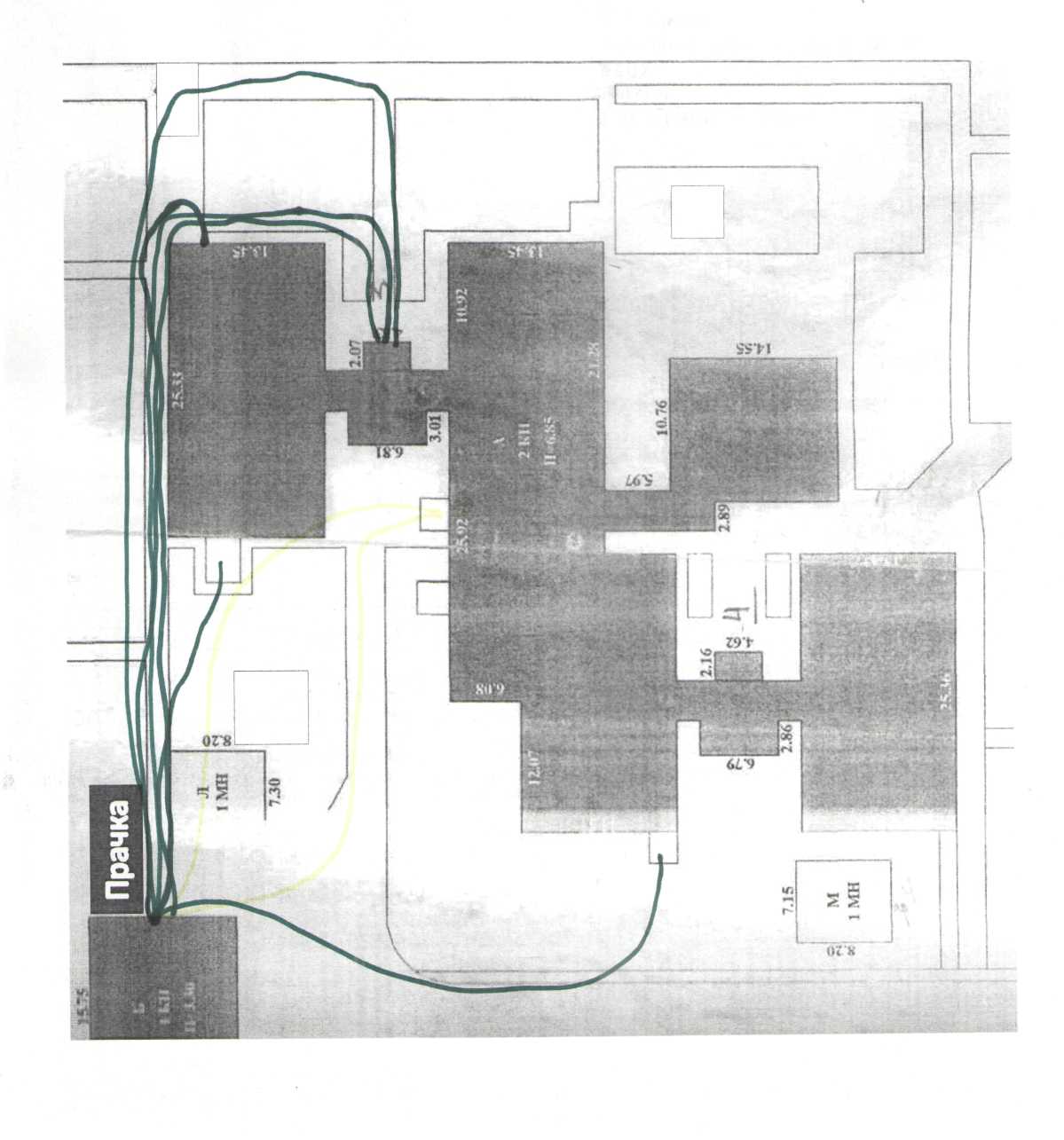 Анализ проблем процесса
Экономия  времени, мин.
Решение
Проблема
Нет разрешенного решения
Нахождение прачечного помещения в другом корпусе
0
Построение маршрутов перемещения младшего воспитателя  до прачечной
Неоптимальная логистика (лишние перемещения)
5
Нет разрешенного решения
Нет  специально оборудованной прачечной в основном корпусе
0
Большая продолжительность выдачи белья
Разработка стандарта размещения  постельного белья по системе 5С
5
Карта текущего состояния процесса «Сокращение времени у младших воспитателей на сдачу и получение белья МКОУ «НШДС №33 г.Юрги»
ШАГ 1
ШАГ 2
ШАГ 3
Младший воспитатель

Смена (по графику ) постельного белья



(5-10 мин.)
Младший воспитатель

Сбор постельного белья, передача постельного белья в прачечную (отдельный корпус №2)


(5-7 мин.)
Прачка 


Выдача постельного белья


(5-7 мин.)
ВХОД
ШАГ 4
Ш
Ш
ВЫХОД
ВПП
 (время протекания процесса) 
18-29 мин.
Младший воспитатель


Возвращение из корпуса №2 в корпус №1
 
(3-5  мин.)
Изменилось
Не изменилось
8
Достигнутые результаты (было и стало)
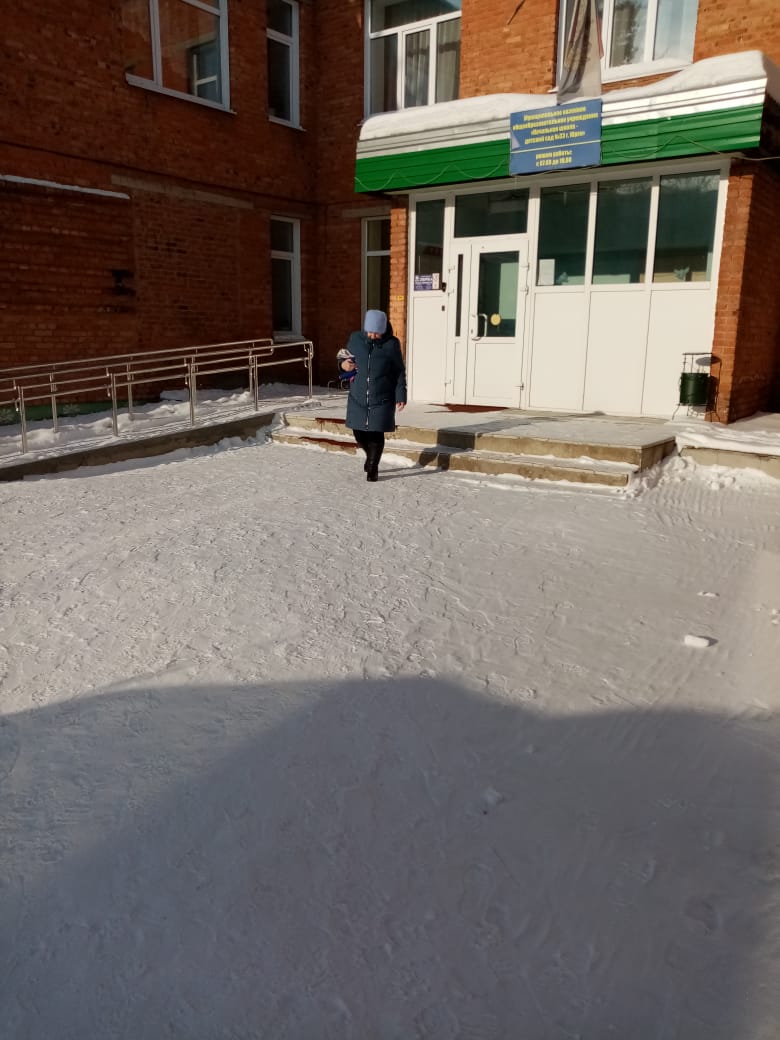 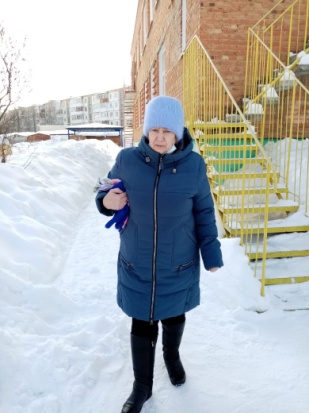 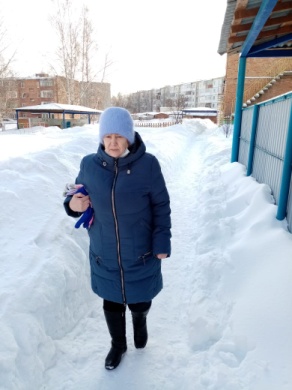 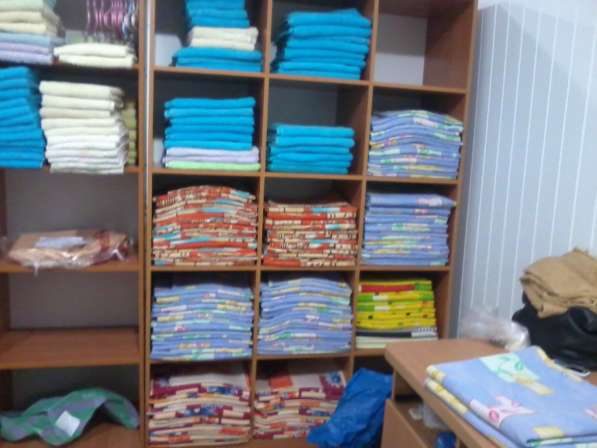 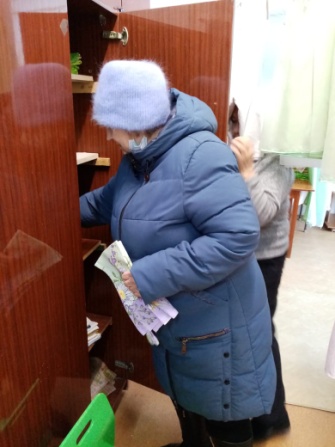 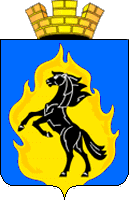 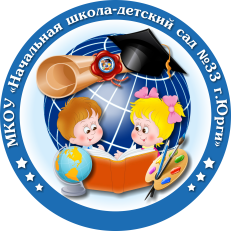 Приглашаем к сотрудничеству
school-sad33@mail.ru
http://school-sad33.ucoz.ru/index/sport_bez_granic/0-154